Οξεία κοιλία
Ξενοφών Σινωπίδης
Επίκουρος Καθηγητής Παιδοχειρουργικής
Facebook Page: Παιδοχειρουργική Πανεπιστημίου Πατρών
Ορισμός
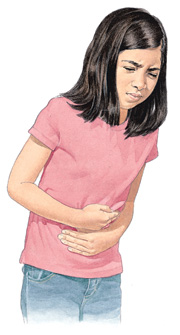 Κοιλιακό άλγος αιφνίδιας έναρξης που απαιτεί άμεση εκτίμηση

	Με απαραίτητο τον διαχωρισμό μεταξύ παθολογικής και χειρουργικής αιτιολογίας
Facebook Page: Παιδοχειρουργική Πανεπιστημίου Πατρών
Ενδεικτική αιτιολογία ανάλογα με την ηλικία
Αιτιολογική ταξινόμηση
Facebook Page: Παιδοχειρουργική Πανεπιστημίου Πατρών
Οξεία σκωληκοειδίτιδα
Η συχνότερη αιτία χειρουργικής επέμβασης στα παιδιά
	Οι άτυπες κλινικές εικόνες είναι συνήθεις
	Συχνότητα 6 – 8 %
	Σπλαγχνικό άλγος (περιομφαλική εντόπιση)
	Δερμοτόμιο των 8 – 10 ραχιαίων θωρακικών 
	γαγγλίων (μέσο έντερο)
	Σωματικό άλγος (δεξιός λαγόνιος βόθρος)
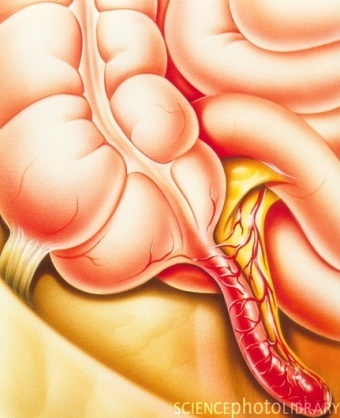 Facebook Page: Παιδοχειρουργική Πανεπιστημίου Πατρών
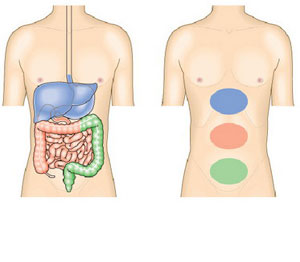 Facebook Page: Παιδοχειρουργική Πανεπιστημίου Πατρών
Παθοφυσιολογία
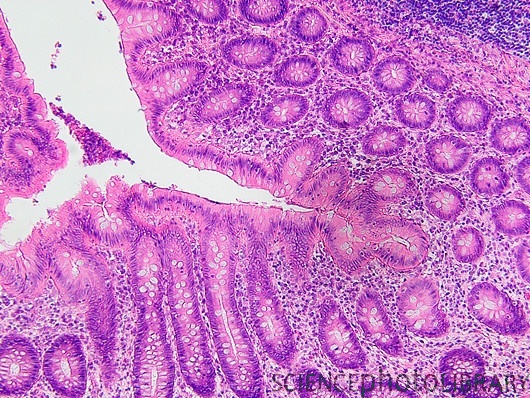 Υπερπλασία λεμφοζιδίων
Περιεχόμενο
Ξένο σώμα
Παράσιτα
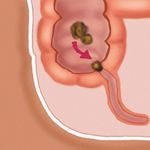 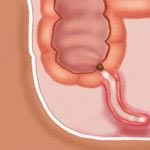 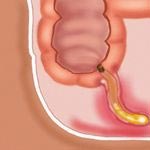 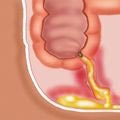 Facebook Page: Παιδοχειρουργική Πανεπιστημίου Πατρών
Ερμηνεία κλινικών και εργαστηριακών ευρημάτων
Άλγος
Ναυτία
Διάρροια (σημείο ρήξης, μικρότερες ηλικίες)
Σημείο McBurney
Rebound Tenderness
Σημείο Rovsing
Ψηλαφητή μάζα
Δακτυλική εξέταση του ορθού
Πυρετός
Λευκοκυττάρωση (11.000–16.000/mm3)
Γενική ούρων
Facebook Page: Παιδοχειρουργική Πανεπιστημίου Πατρών
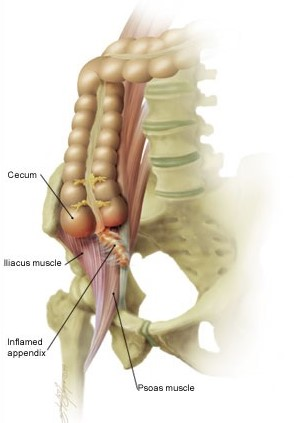 Σημείο του ψοΐτη
Facebook Page: Παιδοχειρουργική Πανεπιστημίου Πατρών
Διαγνωστικές δυσκολίες στο παιδί
Κλάμα
	Παχυσαρκία
	Οπισθοτυφλική θέση
	Επικάλυψη από επίπλουν, μεσεντέριο, λεπτό έντερο
	Διαταραχή στροφής και καθήλωσης του εντέρου
Facebook Page: Παιδοχειρουργική Πανεπιστημίου Πατρών
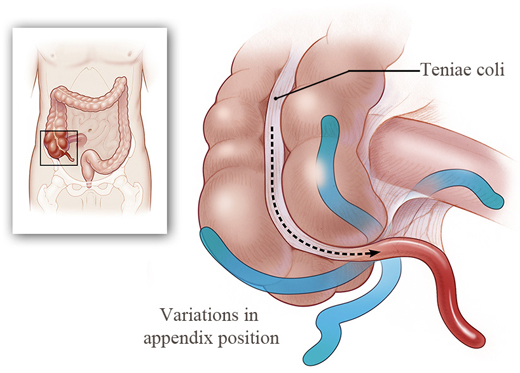 Facebook Page: Παιδοχειρουργική Πανεπιστημίου Πατρών
Απεικονιστικός έλεγχος
Απλή Ακτινογραφία
	κοπρόλιθος 5 - 15% 
	αποφρακτικός ειλεός 
	πνευμοπεριτόναιο

	Υπερηχογράφημα
	απεικόνιση 10 – 50 % των φυσιολογικών αποφύσεων
	
	Αξονική Τομογραφία 
	Ακτινοβολία

	Ο απεικονιστικός έλεγχος είναι χρήσιμος για τη διάγνωση άλλων παθήσεων
Facebook Page: Παιδοχειρουργική Πανεπιστημίου Πατρών
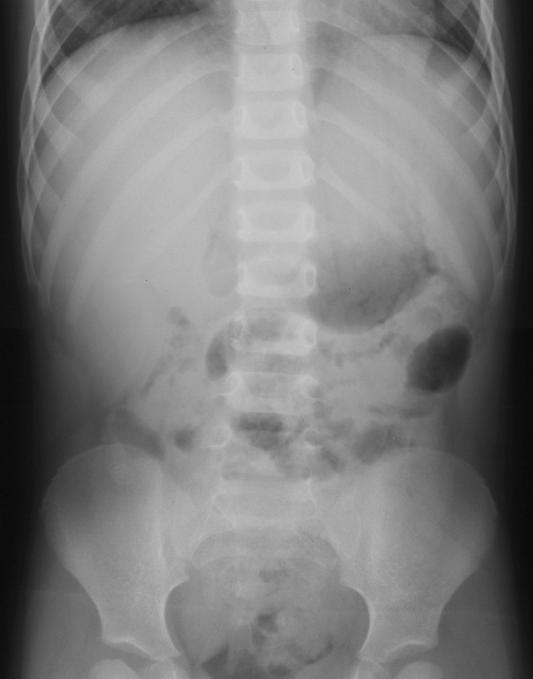 Facebook Page: Παιδοχειρουργική Πανεπιστημίου Πατρών
[Speaker Notes: Κοπρόλιθος σκωληκοειδούς απόφυσης. Ακτινοσκιερό μόρφωμα στο δεξιό λαγόνιο οστό]
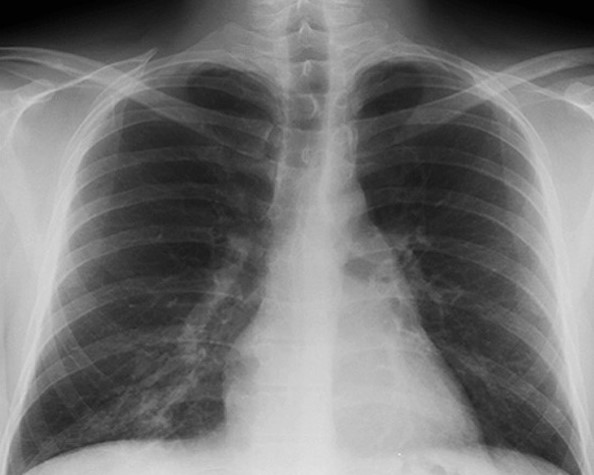 Facebook Page: Παιδοχειρουργική Πανεπιστημίου Πατρών
[Speaker Notes: Πνευμονία δεξιού κατώτερου πνευμονικού λοβού]
Οξεία σκωληκοειδίτιδα και βρεφική ηλικία
Νόσος Hirschsprung

Κυστική ίνωση

Νεκρωτική εντεροκολίτιδα
Facebook Page: Παιδοχειρουργική Πανεπιστημίου Πατρών
Οξεία σκωληκοειδίτιδα και διάτρηση
Διάτρηση σε παιδιά κάτω των 5 ετών: > 80 %

	Διάτρηση σε νεογνά και βρέφη: 100 %

	Συχνότερη στα παιδιά που προηγήθηκε εκτίμηση από παιδίατρο

	Συσχέτιση με χαμηλό κοινωνικό επίπεδο
Facebook Page: Παιδοχειρουργική Πανεπιστημίου Πατρών
Απόστημα σκωληκοειδούς απόφυσης
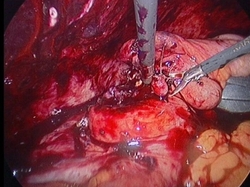 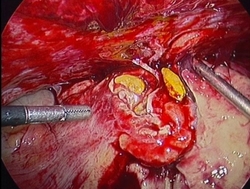 Facebook Page: Παιδοχειρουργική Πανεπιστημίου Πατρών
Διαφορική διάγνωση Ι
Παθολογικές καταστάσεις ωοθήκης
Απόφυση Meckel
Νόσος του Crohn
Μεσεντέριος λεμφαδενίτιδα
Δυσκοιλιότητα
Ιογενής γαστρεντερίτιδα
Βακτηριακή τοπική φλεγμονή (Yersinia, Campylobacter)
Facebook Page: Παιδοχειρουργική Πανεπιστημίου Πατρών
Διαφορική διάγνωση ΙΙ
Ουρολοίμωξη
Νεφρολιθίαση
Απόφραξη πυελοουρητηρικής συμβολής
Παθήσεις μήτρας
Πνευμονία δεξιού κατώτερου λοβού
Χολοκυστίτιδα
Παγκρεατίτιδα
Εντερική απόφραξη
Όγκος (Λέμφωμα)
Facebook Page: Παιδοχειρουργική Πανεπιστημίου Πατρών
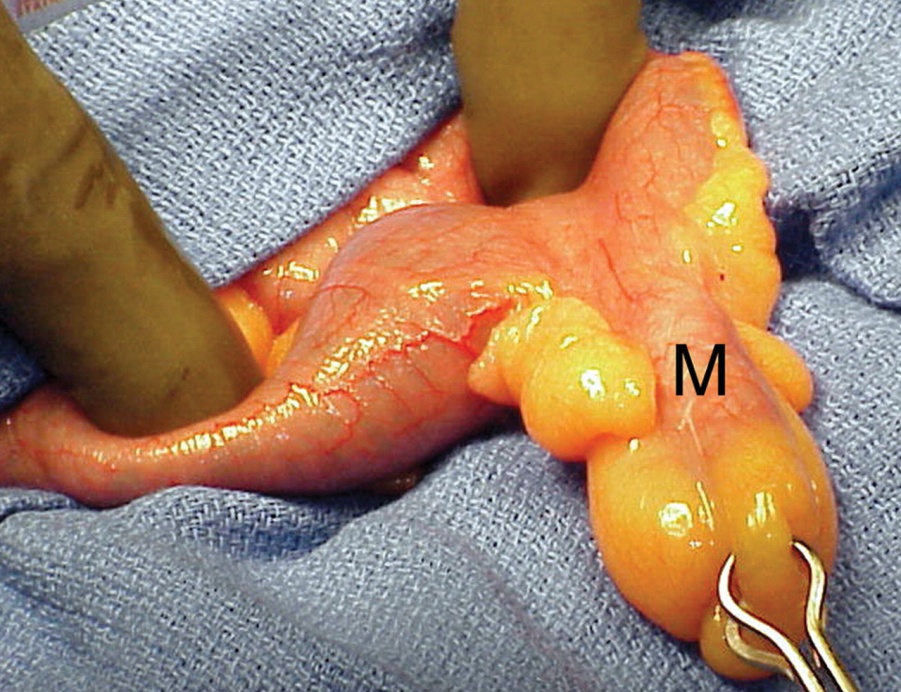 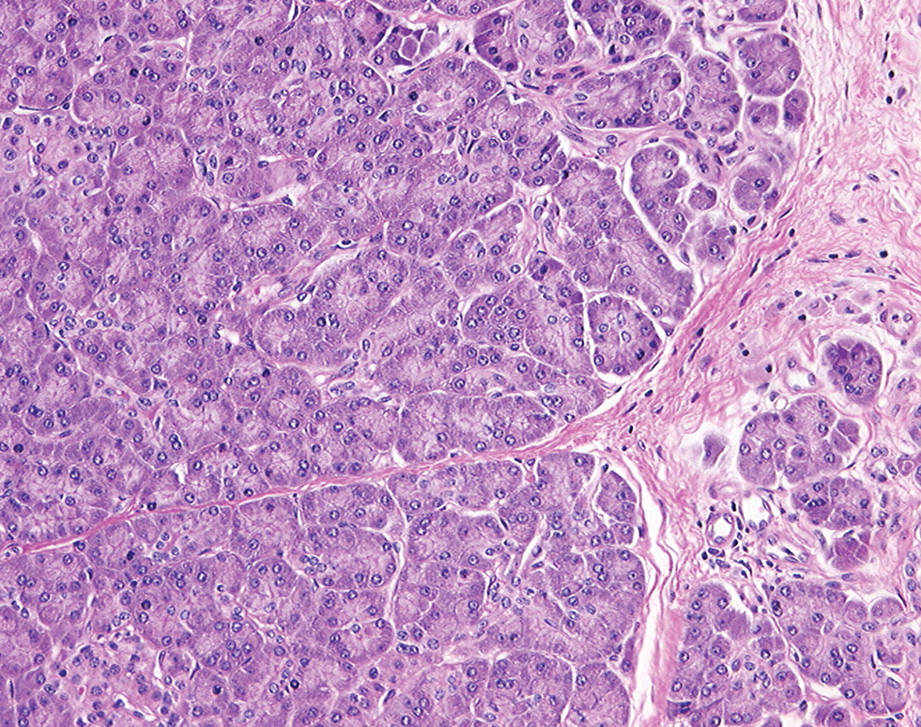 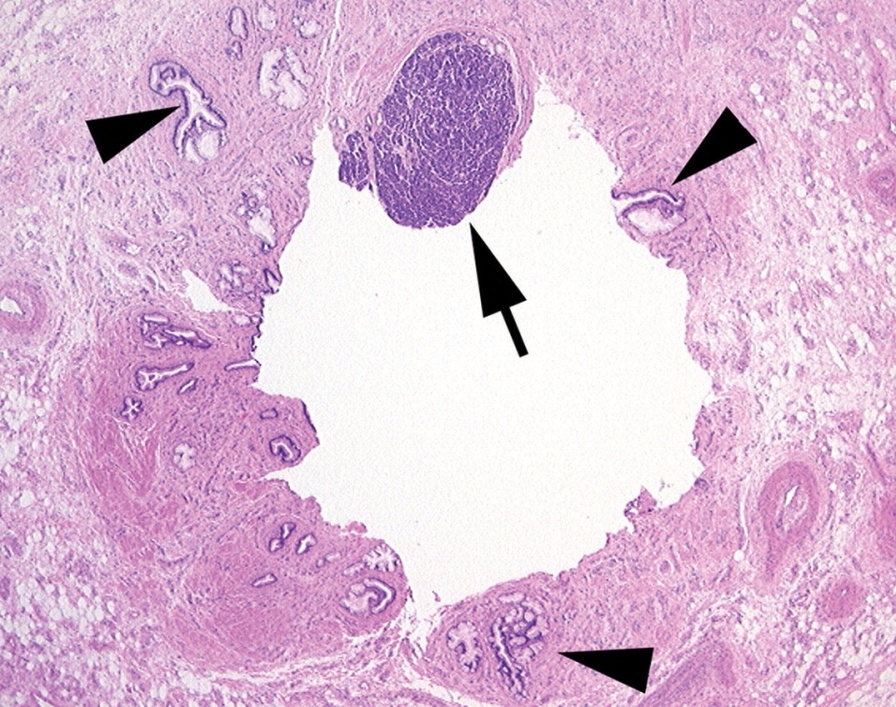 Facebook Page: Παιδοχειρουργική Πανεπιστημίου Πατρών
[Speaker Notes: Μεκέλειος απόφυση]
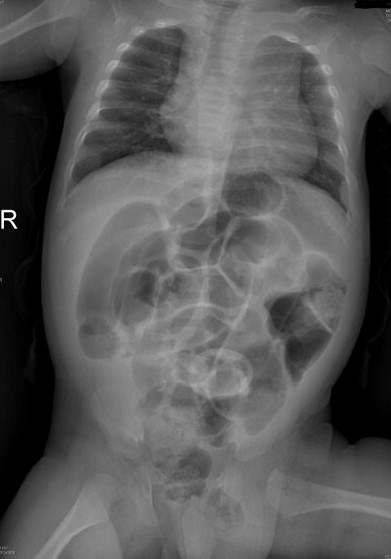 Facebook Page: Παιδοχειρουργική Πανεπιστημίου Πατρών
[Speaker Notes: Περισφιγμένη Βουβωνοκήλη ηλικία 3 μηνών]
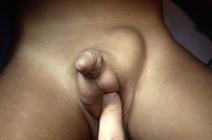 Facebook Page: Παιδοχειρουργική Πανεπιστημίου Πατρών
[Speaker Notes: Βουβωνοκήλη]
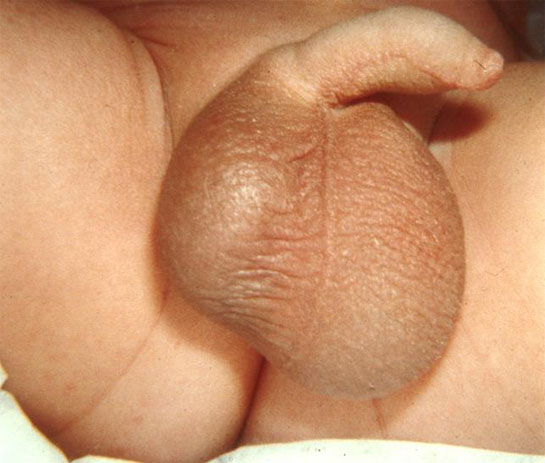 Facebook Page: Παιδοχειρουργική Πανεπιστημίου Πατρών
[Speaker Notes: Συστροφή όρχεως]
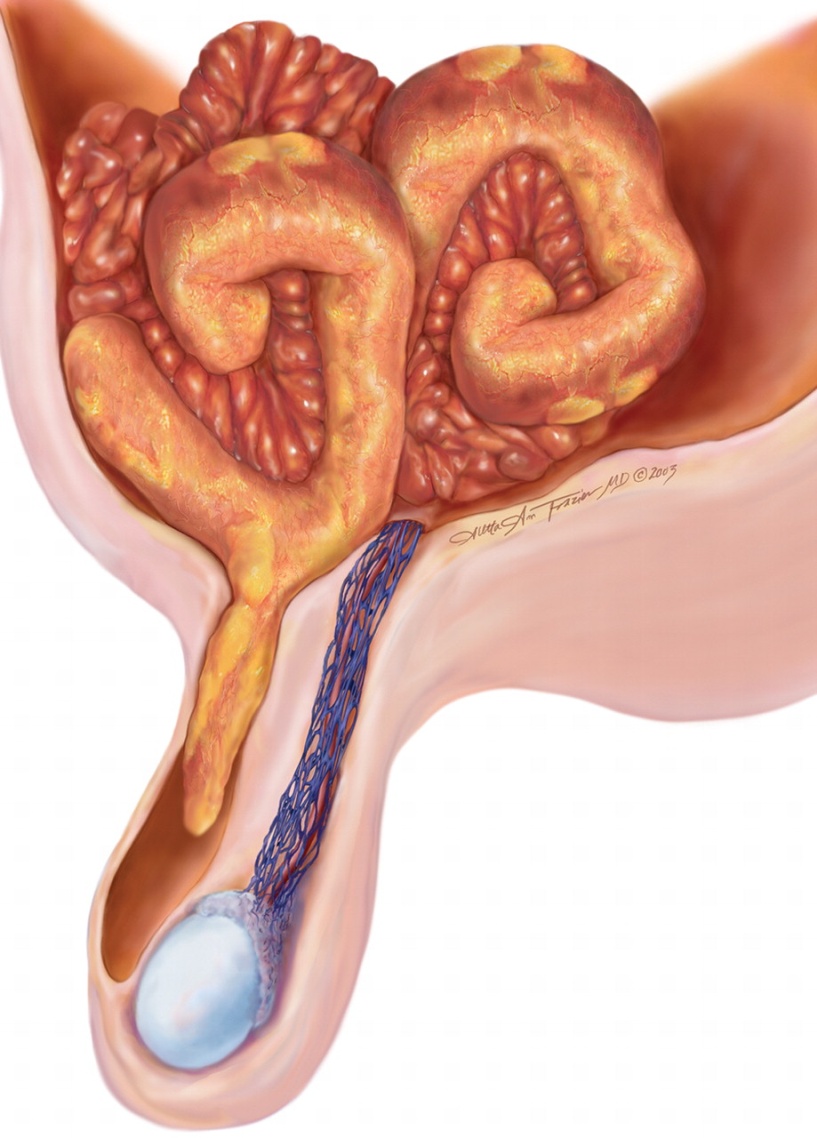 Facebook Page: Παιδοχειρουργική Πανεπιστημίου Πατρών
[Speaker Notes: Κήλη Littre]
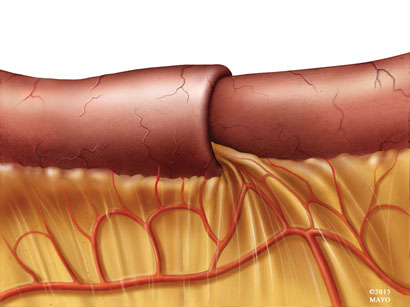 Facebook Page: Παιδοχειρουργική Πανεπιστημίου Πατρών
[Speaker Notes: Εγκολεασμός]
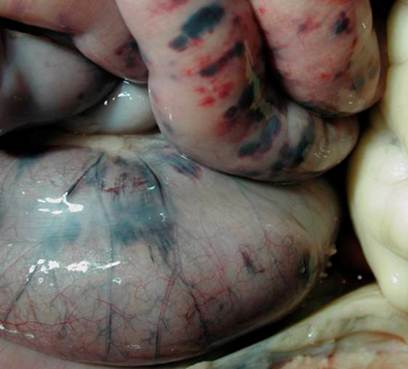 Facebook Page: Παιδοχειρουργική Πανεπιστημίου Πατρών
[Speaker Notes: Νεκρωτική εντεροκολίτιδα]
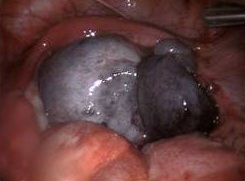 Facebook Page: Παιδοχειρουργική Πανεπιστημίου Πατρών
[Speaker Notes: Συστροφή ωοθήκης]